Космонавтика сегодня
Романов Юрий Николаевич
Космоквантум МАН
Ровно 50 лет назад
21 июля 1969 г. — американский астронавт Нил Армстронг стал первым человеком, ступившим на поверхность Луны. 
      Произнесённая им фраза: «Маленький шаг для человека, но гигантский скачок для всего человечества», — вошла в историю.
Всего на Луне люди побывали шесть экспедиций по 2 человека с 1969 по 1972 годы.
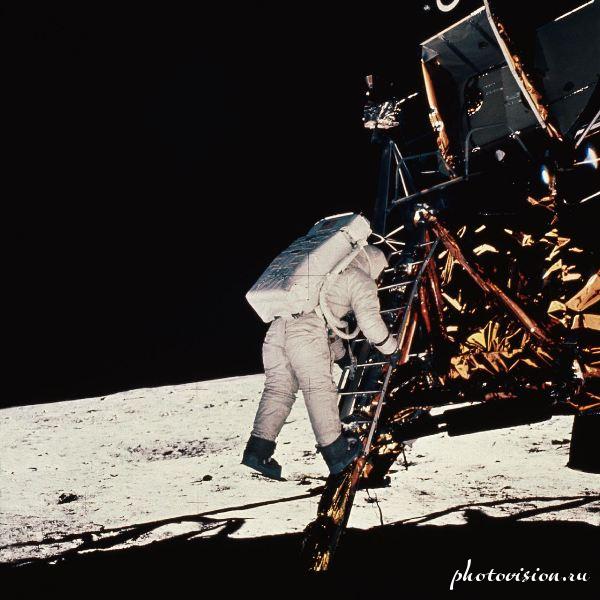 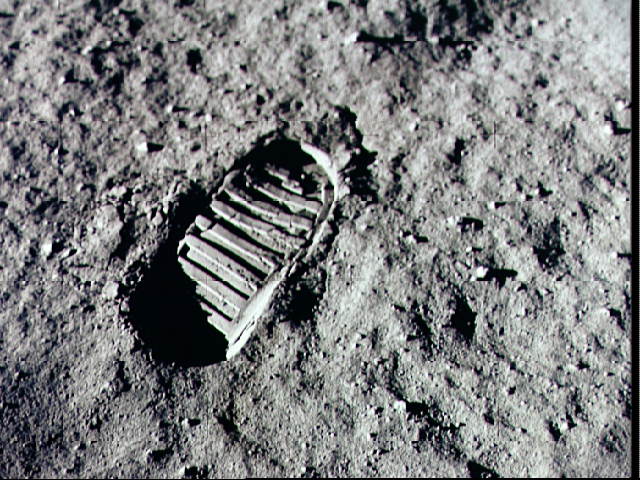 СПЕКТР-РГ
«Спектр-РГ» («Спектр-Рентген-Гамма») — российско-германская орбитальная астрофизическая обсерватория, предназначенная для построения полной карты Вселенной в рентгеновском диапазоне энергий.
    Запущен в июле 
    2019 г.
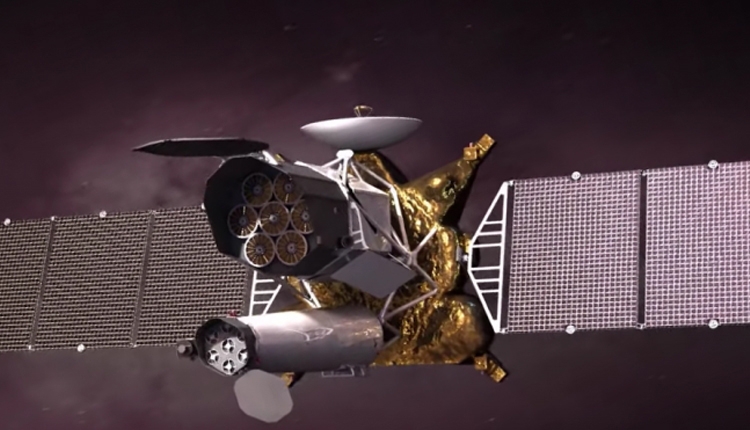 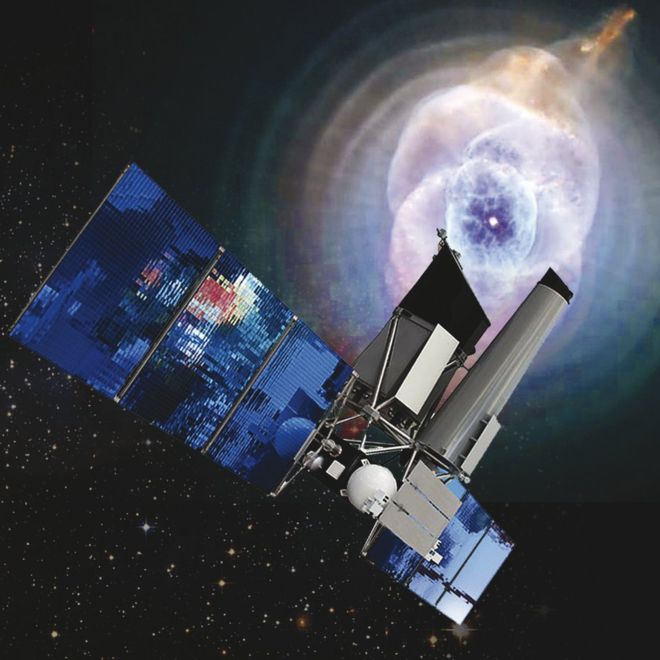 Международная космическая станция
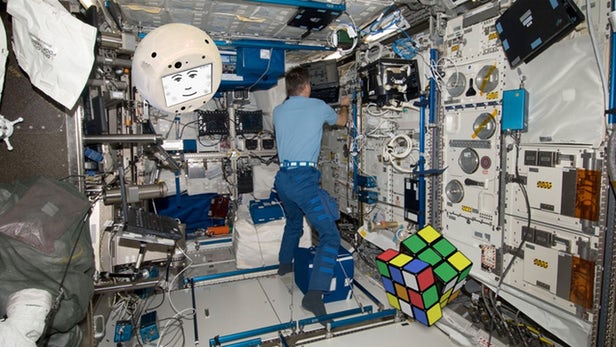 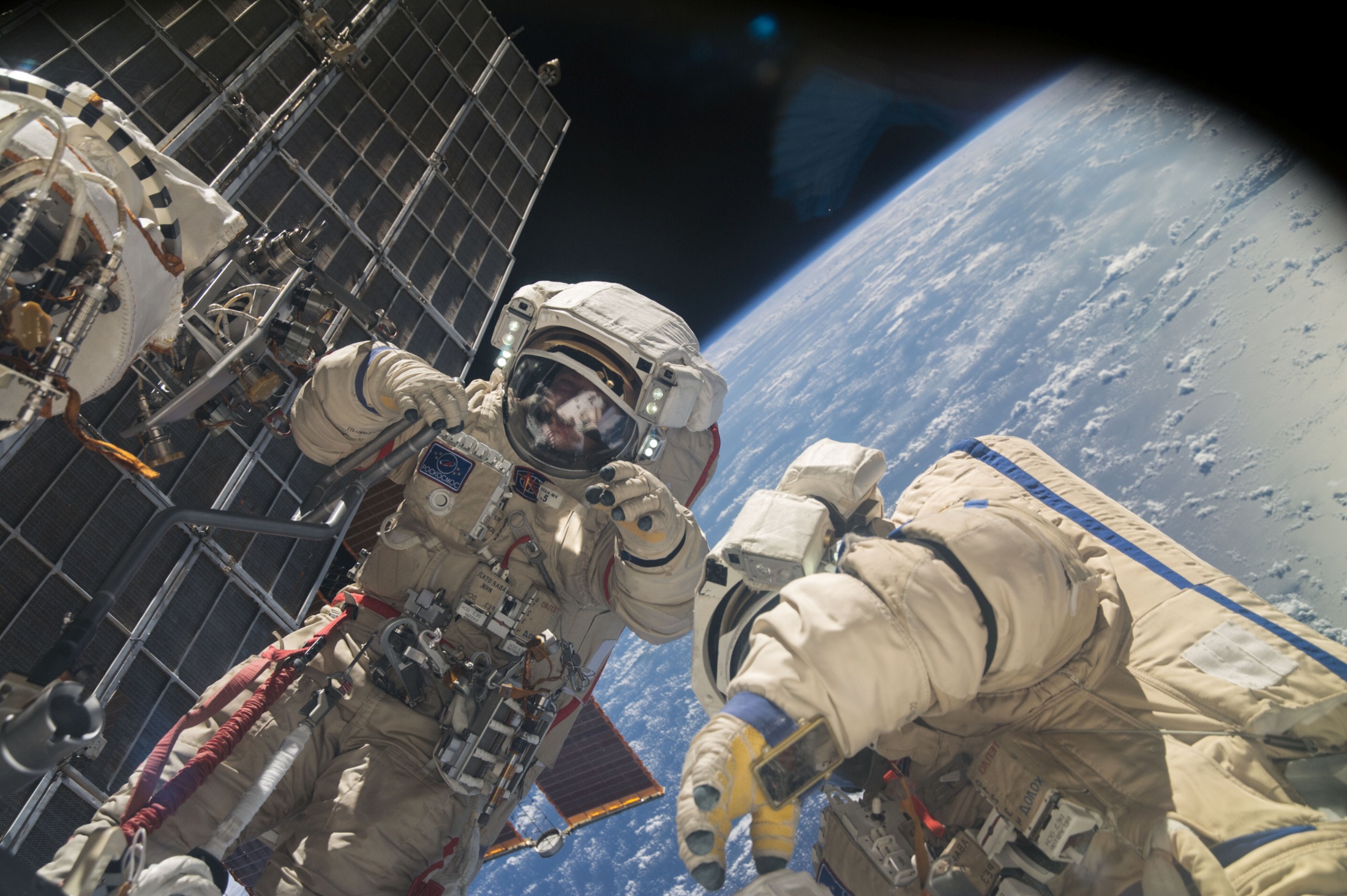 Орбитальные станции
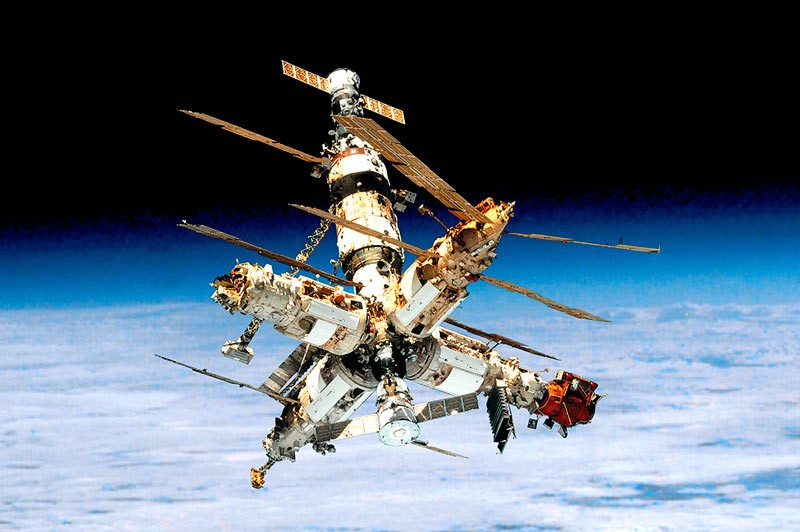 Для постоянной работы людей на орбите Земли были созданы долговременные орбитальные станции.
1971-1991 — станции серии «Салют» (1-7)
1973 -1979 американская станция «Скайлэб»
1986-2001 — первая в Мире многомодульная станция «Мир»
С 1998 года на орбите работает МКС — 
Международная космическая станция.
«Салют-7»
Станция МИР
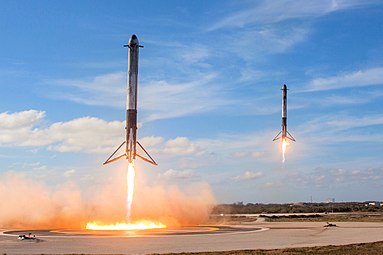 Falcon Heavy
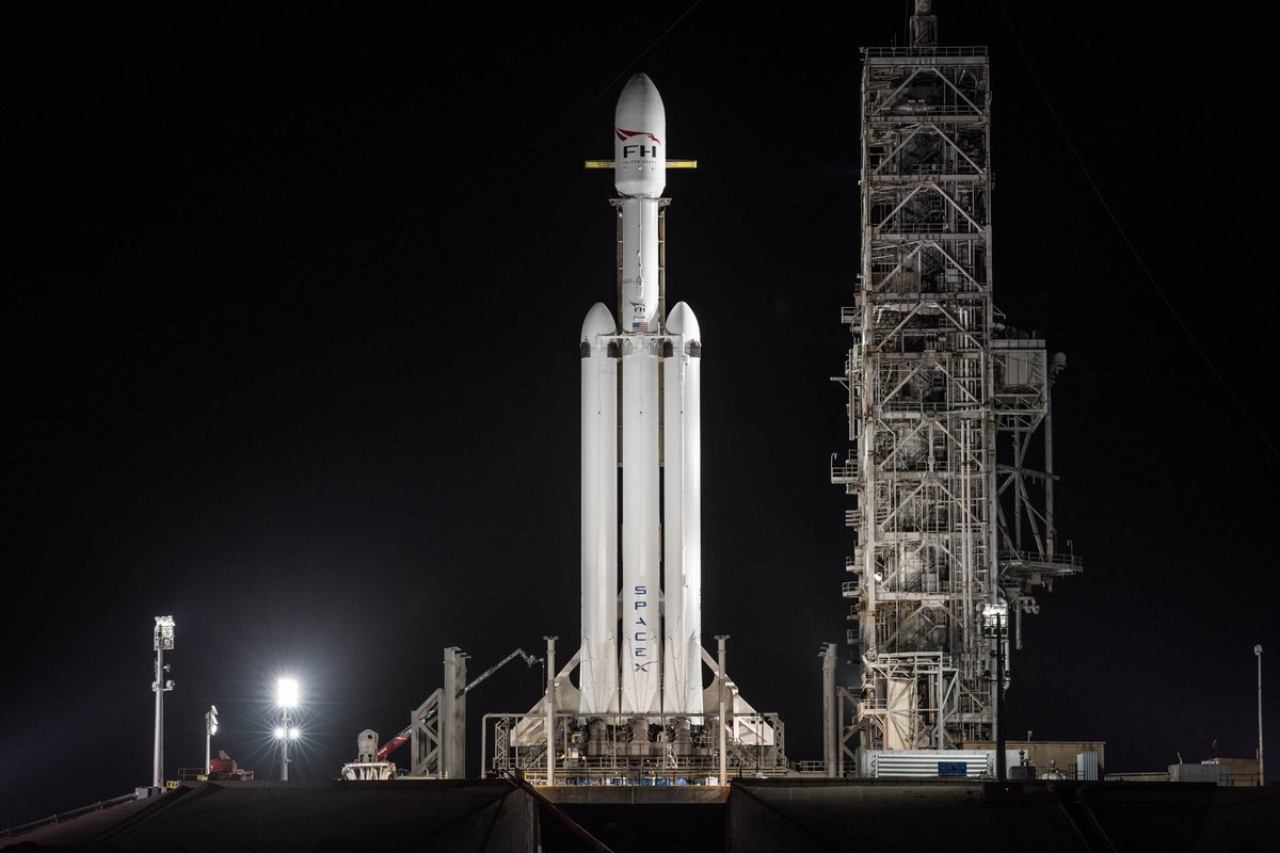 Chang’e 4
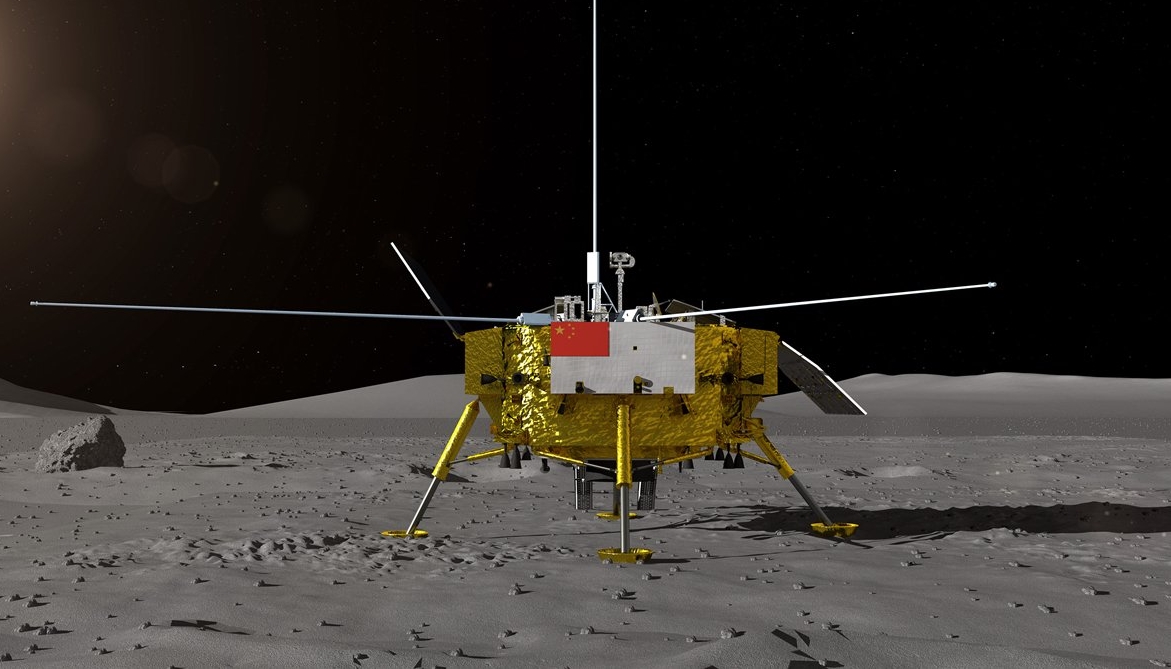 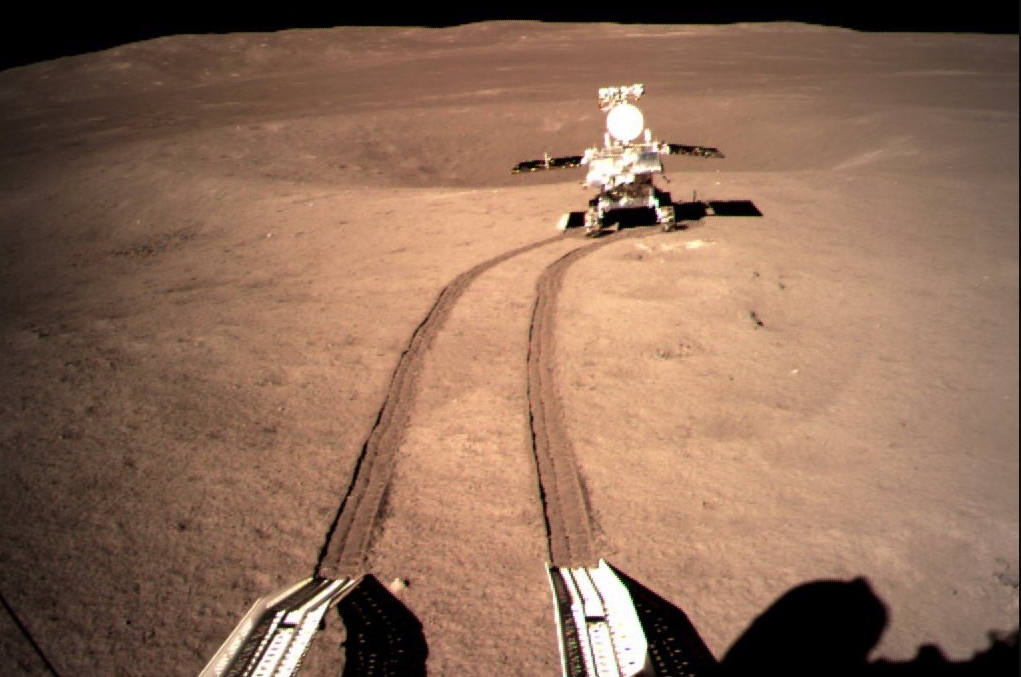 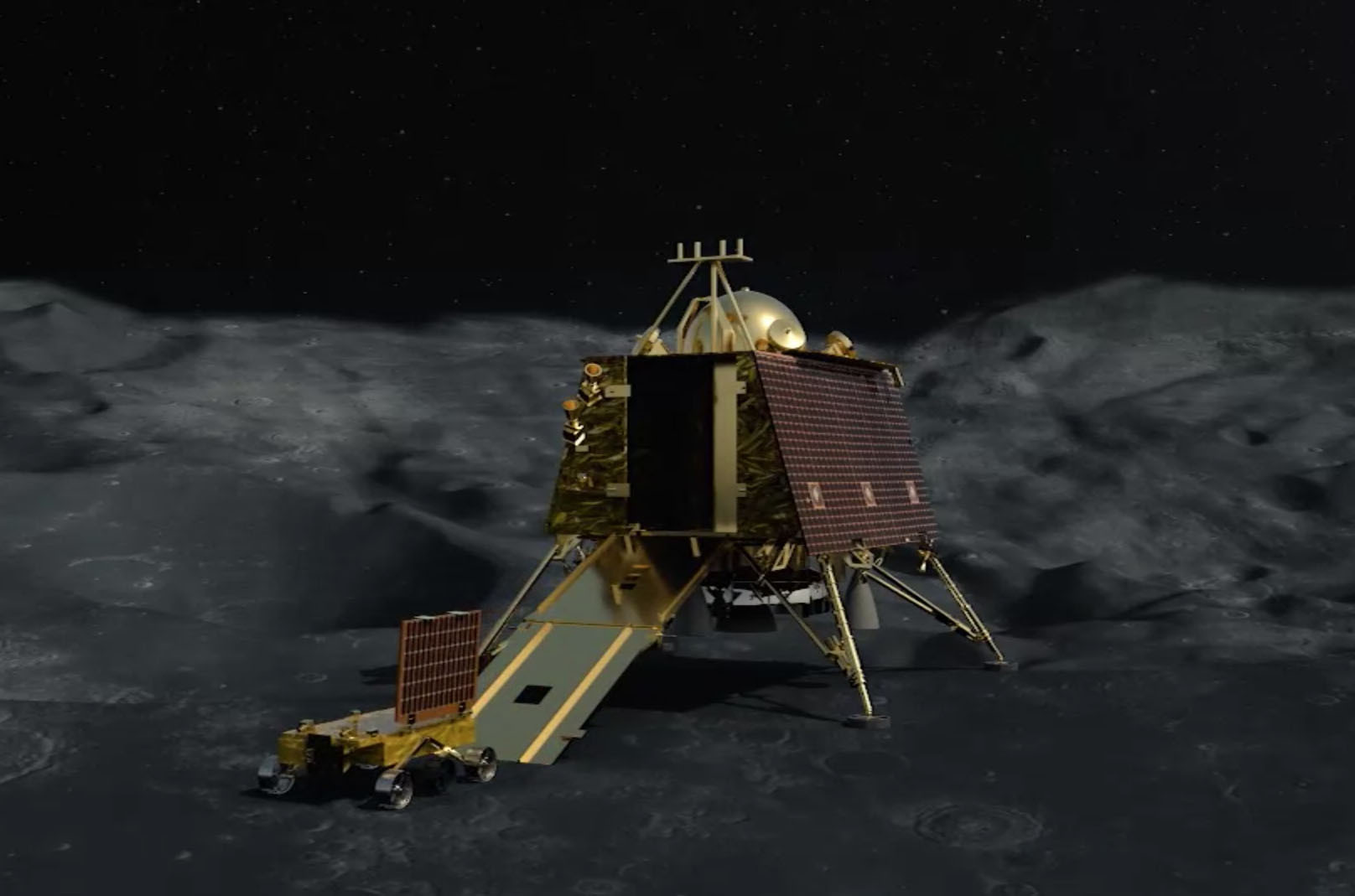 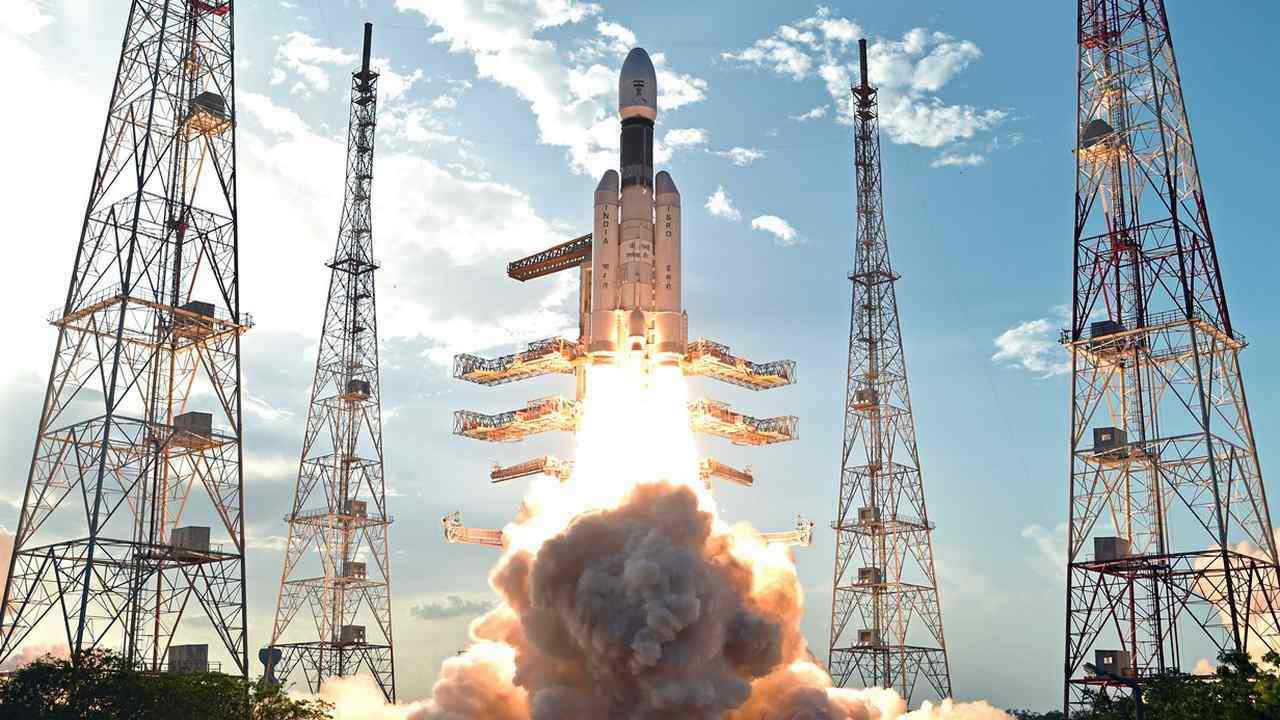 Чандраян-2
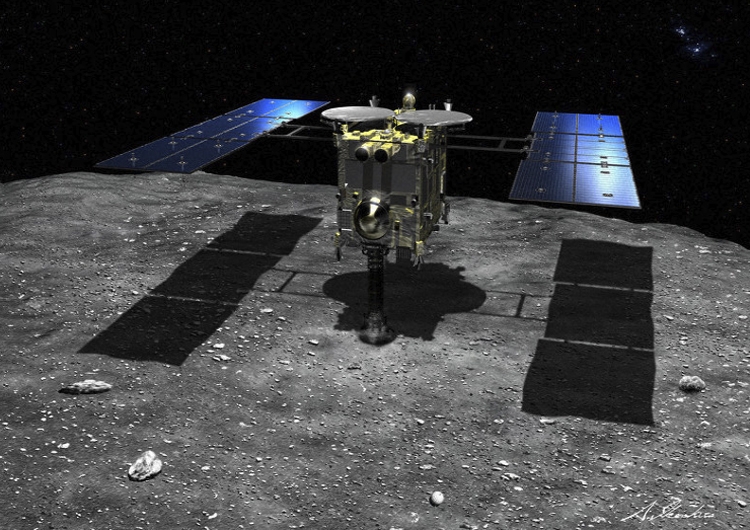 Хаябуса-2
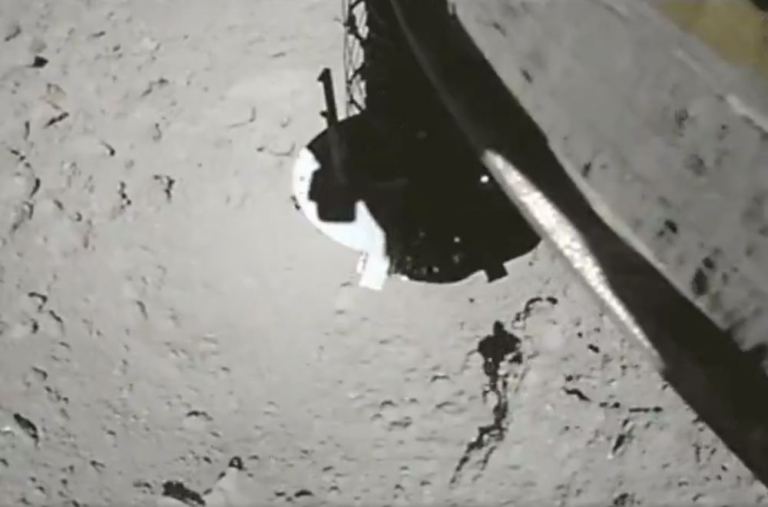 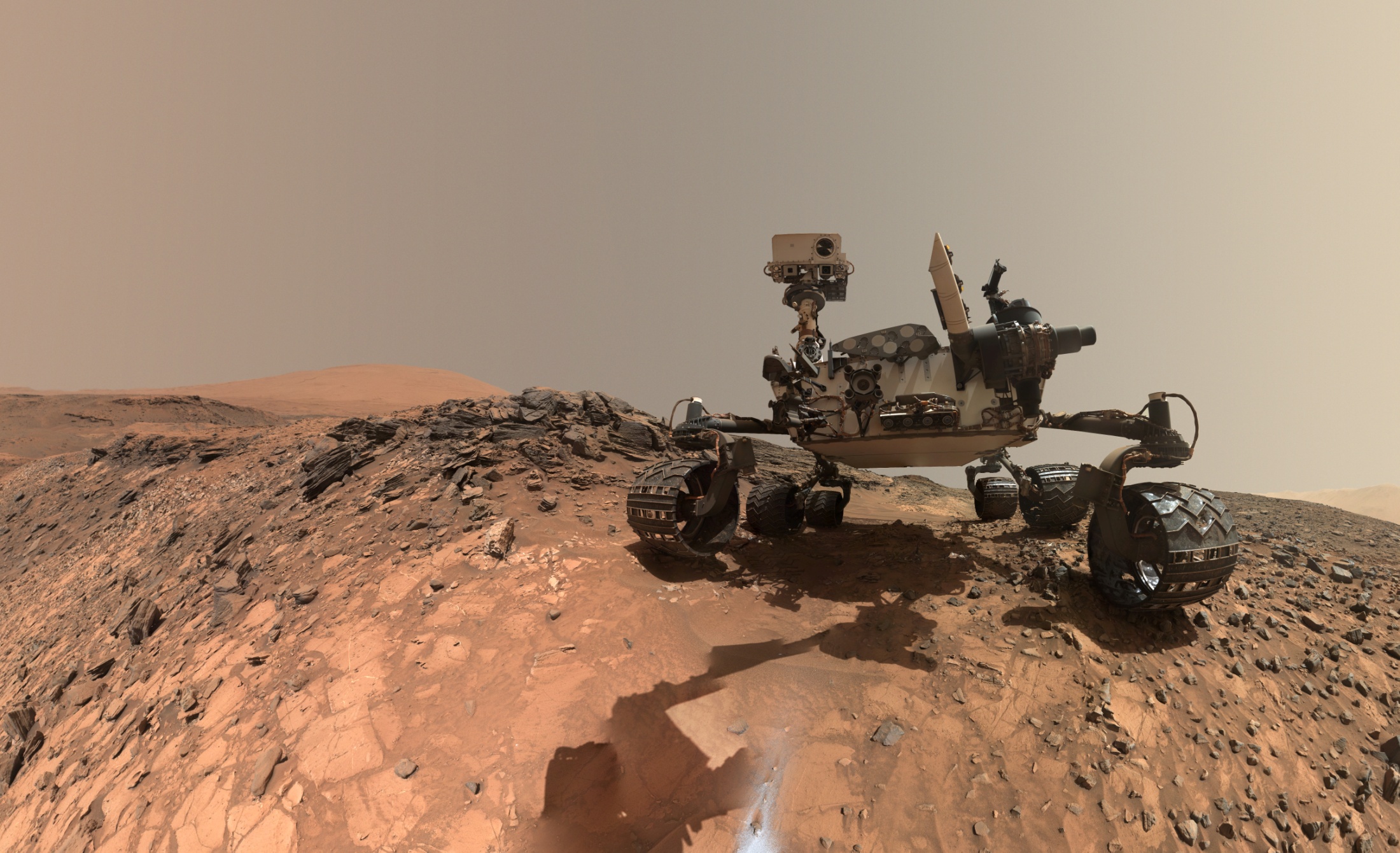 MSL
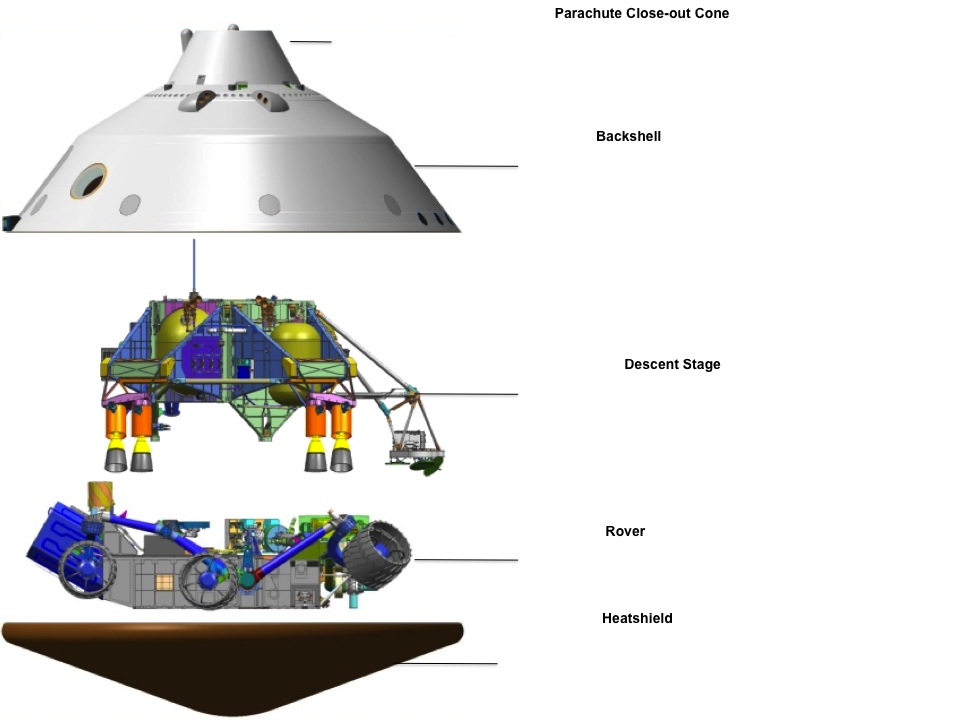 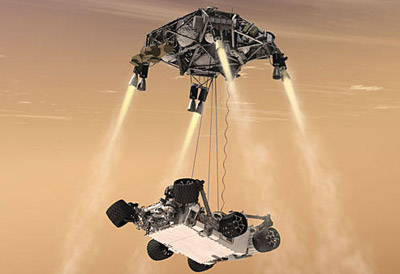 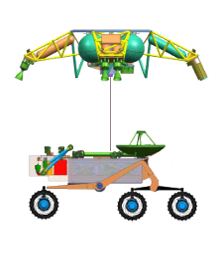 InSight, 2018
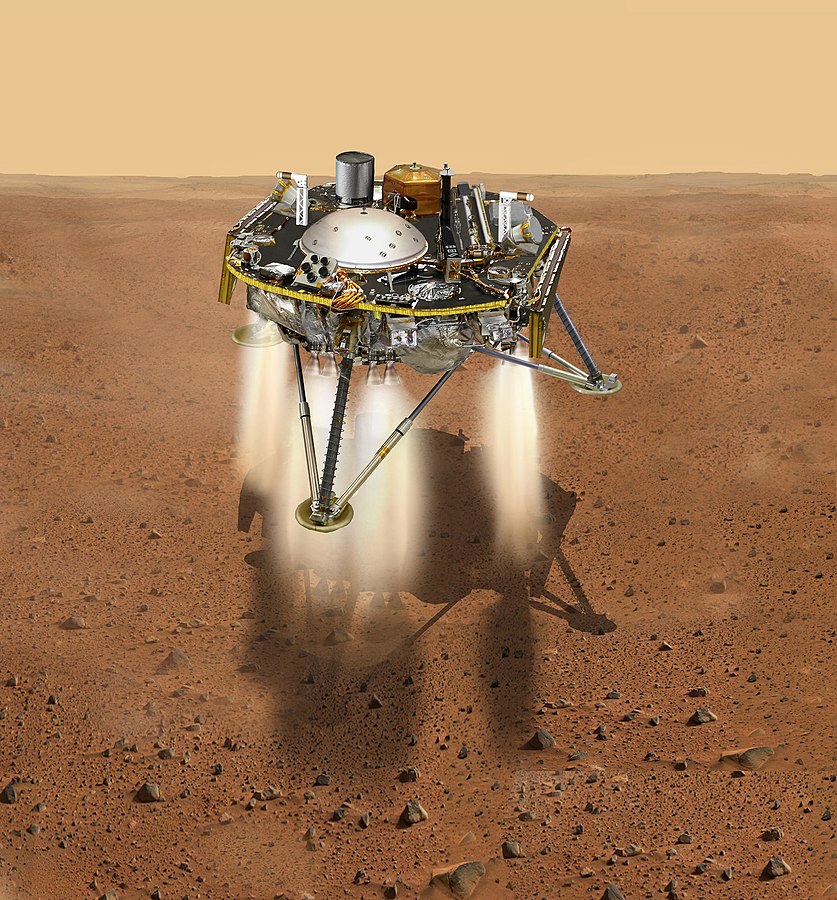 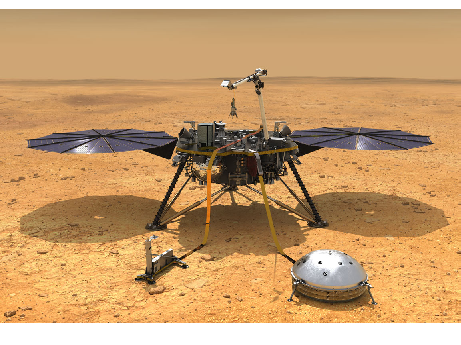 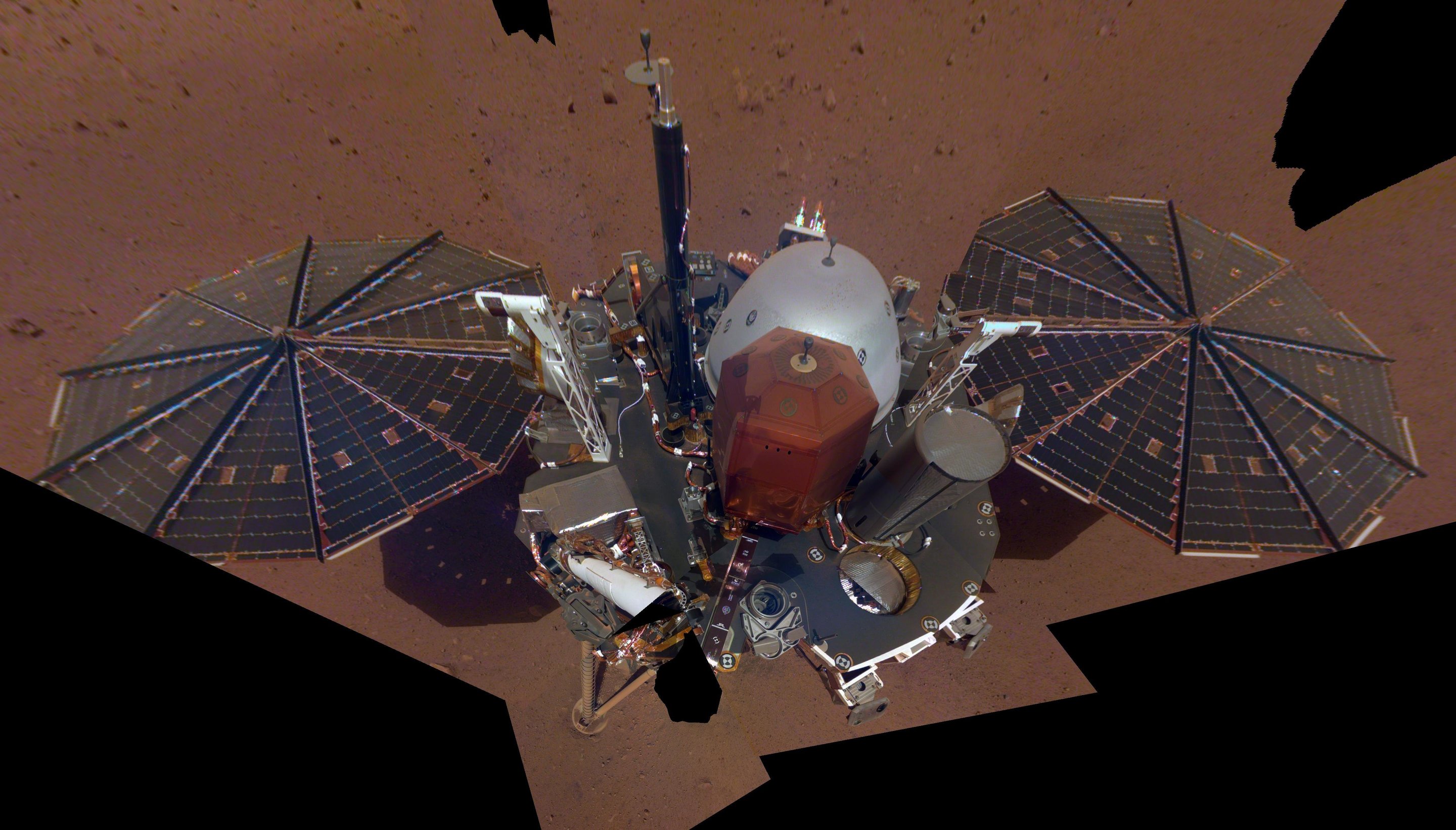 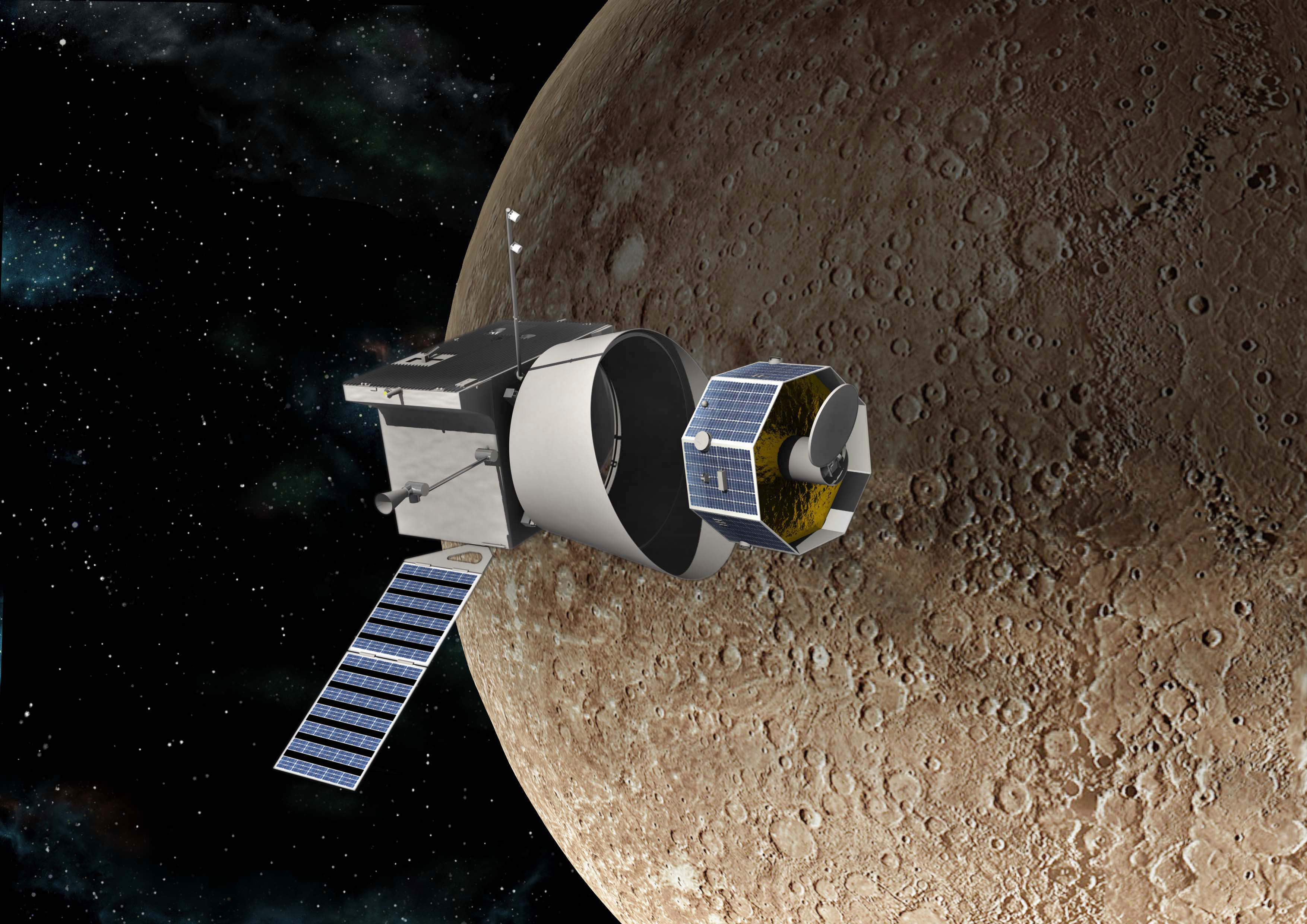 Бепи Коломбо летит к Меркурию
Телескоп Hubble
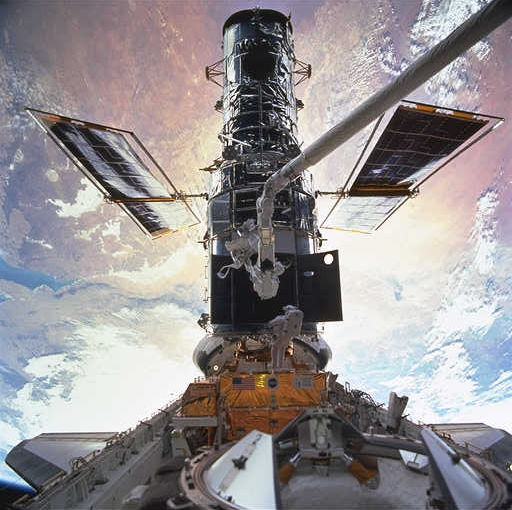 Запущен в 1990 году, экапажи кораблей Спейс Шаттл трижды произвели ремонт телескопа.
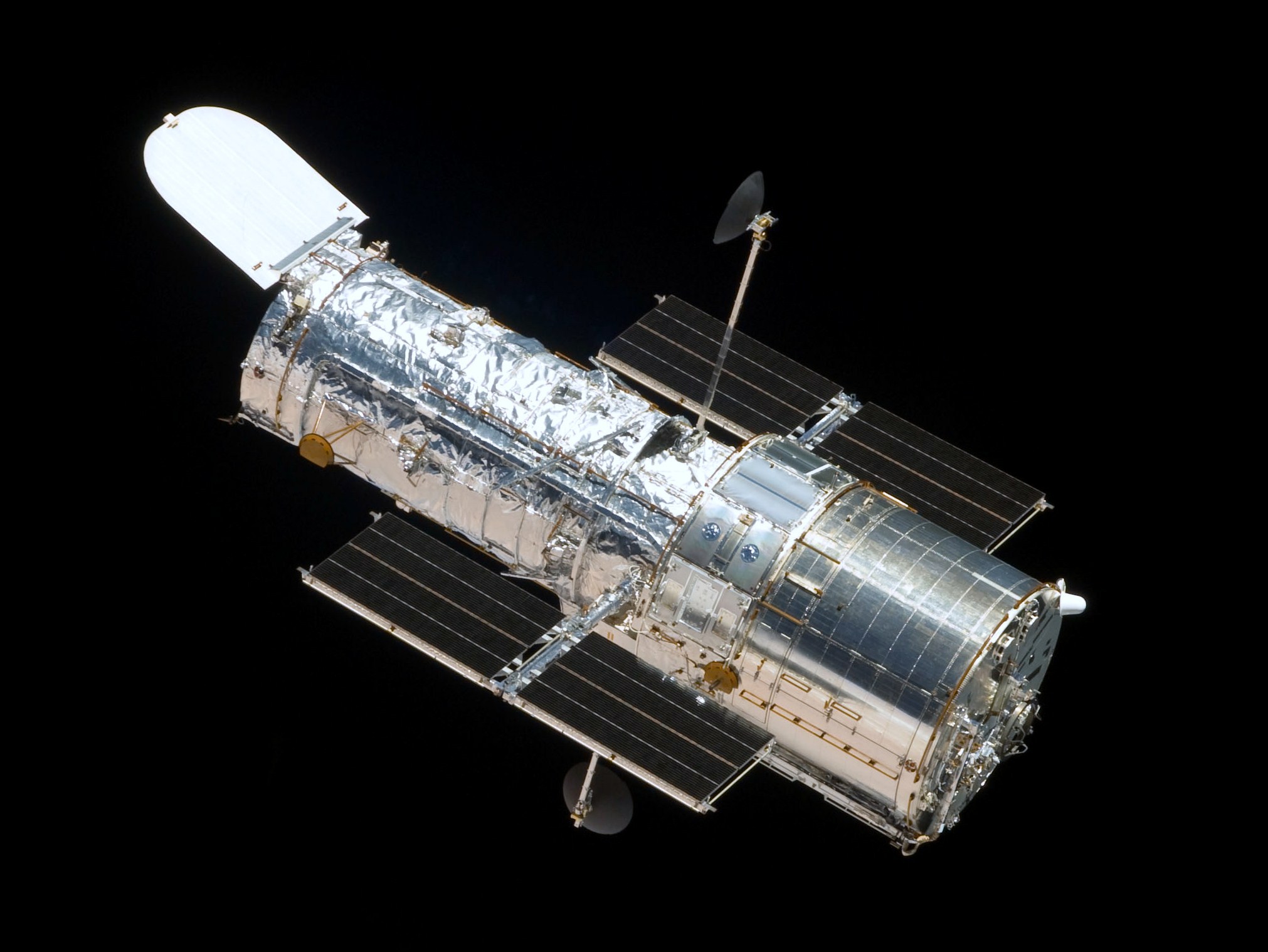 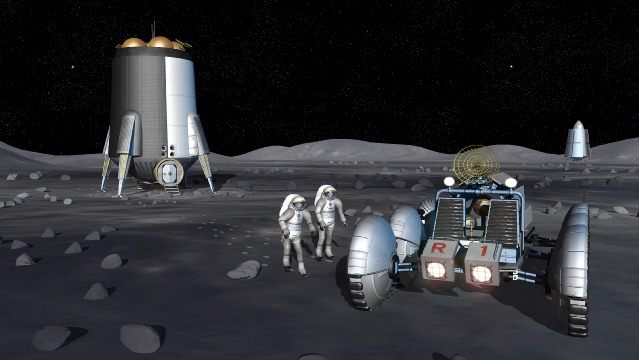 Луна, 2020-е
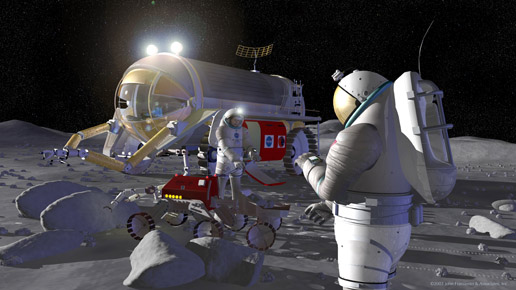 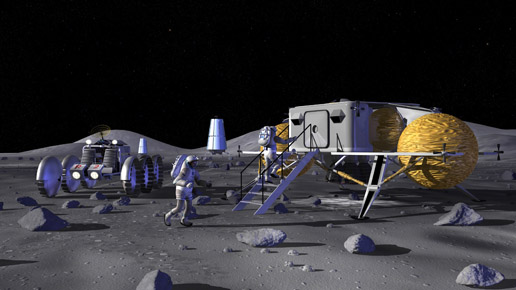 [Speaker Notes: http://www.nasa.gov/mission_pages/exploration/main/index.html
http://www.nasa.gov/mission_pages/exploration/multimedia/vision_images_search_agent_archive_1.html]
Марс,  2030-е
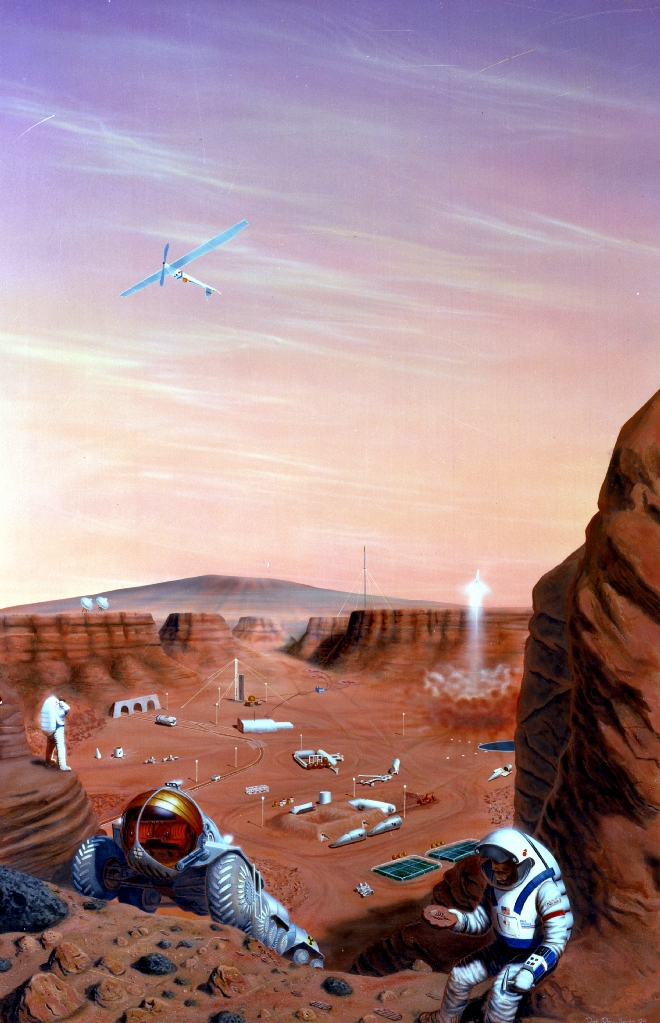 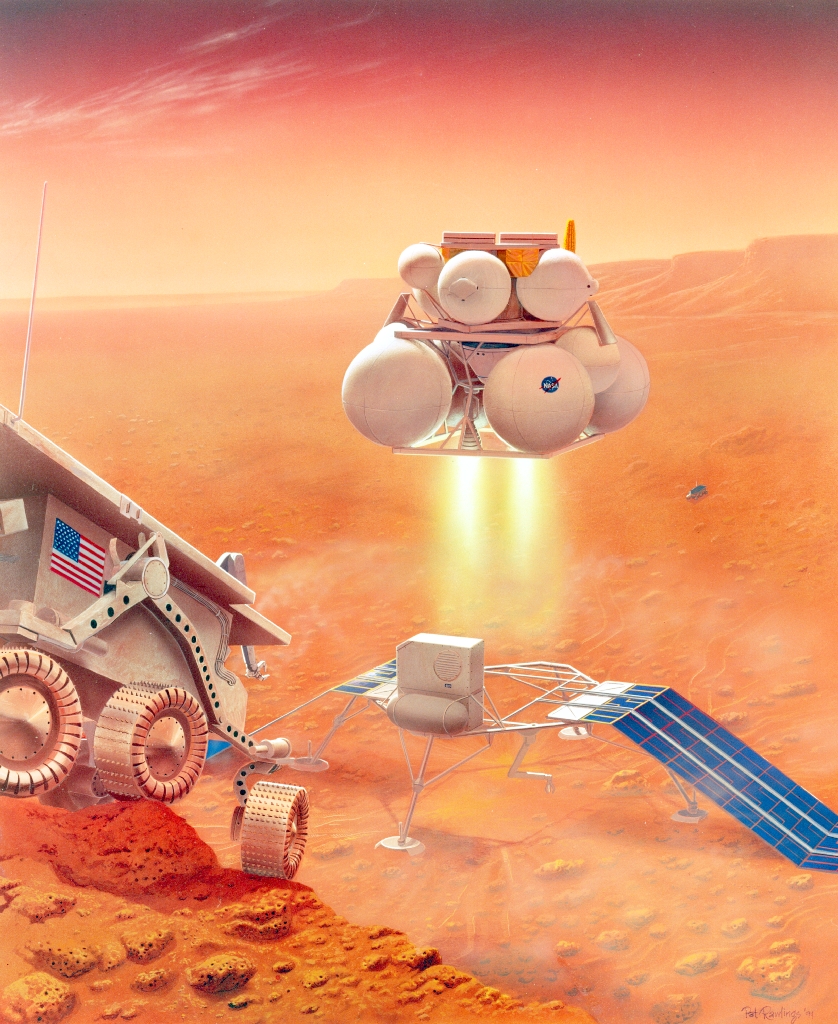 [Speaker Notes: http://spaceflight.nasa.gov/gallery/images/mars/marsbases/html/s85_31477.html
S85-31477 (May 2 1985)--- Though no concrete plans are underway for a manned Mars visit early in the next century, several studies have been launched to investigate possibilities for such visits following possible unmanned missions. This artist's concept depicts hardware which might be involved in the event manned visits ever occur. The artist, Pat Rawlings, depicts Pavonis Mons, a large shield volcano on Mars' equator overlooking the ancient water eroded canyon in which the base is located. Hardware seen here include the Mars explorer, a traverse vehicle, a habitation module, a power module, greenhouses, central base, lightweight crane and trailer, launch and landing facility, water well pumping station, a maintenance garage, tunneling device, water well drilling rig, large dish antennae, mast antenna, even a Mars airplane. 

http://spaceflight.nasa.gov/gallery/images/mars/marsvehicles/html/s94_44357.html
S94-44357 (February 1995) --- (Artist's concept of possible exploration programs.) After manufacturing its own propellants using Mars' thin, carbon-dioxide atmosphere as feed stock, a small ascent vehicle lifts off from the surface to begin its journey home. This spacecraft is returning rock and soil samples that were collected and stored inside by two micro-rovers during a 500-day surface stay. Artwork done for NASA by Pat Rawlings, of SAIC.]
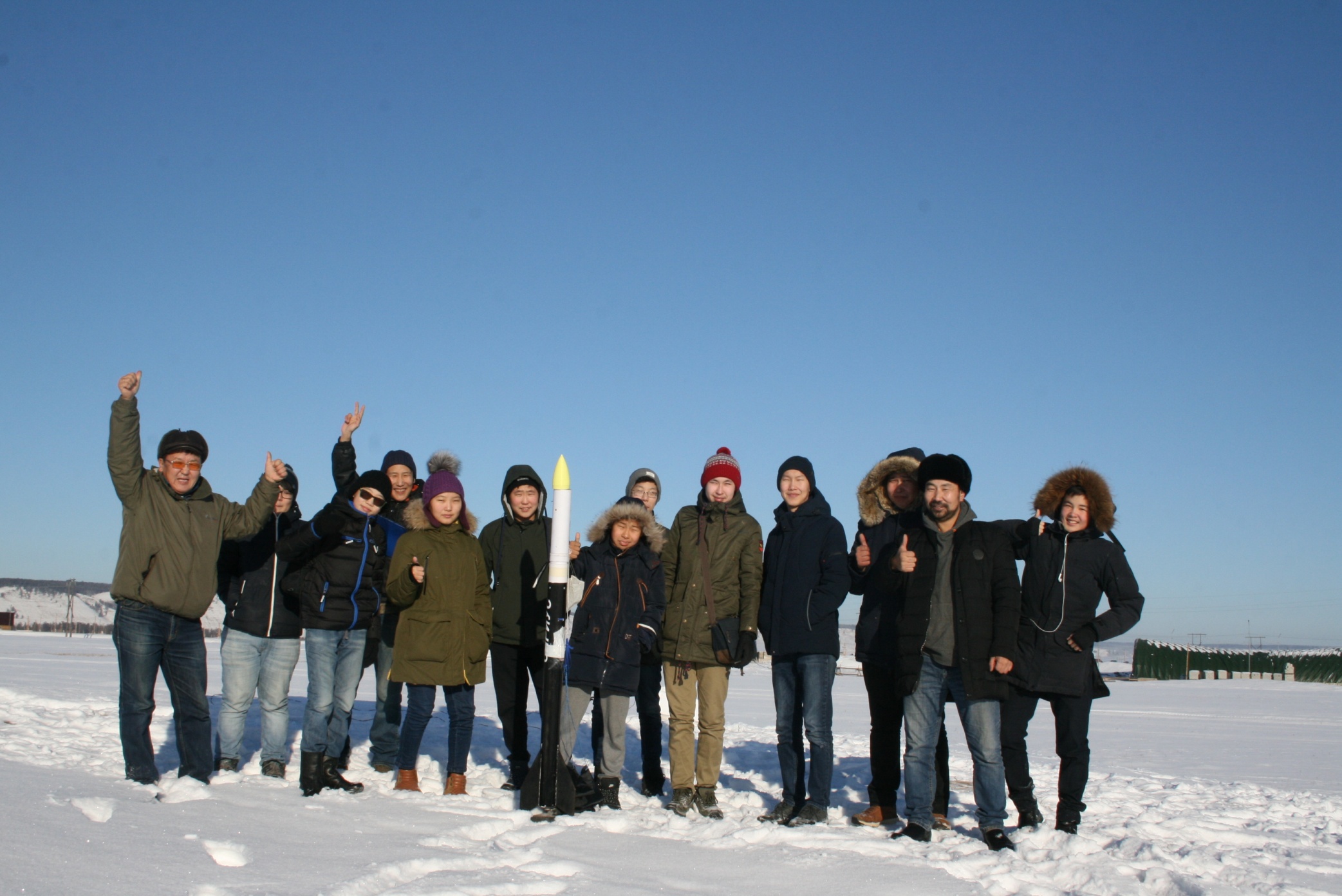 Космическая инженерия
Aerospace  Engineering
Космическое образование в нашей республике
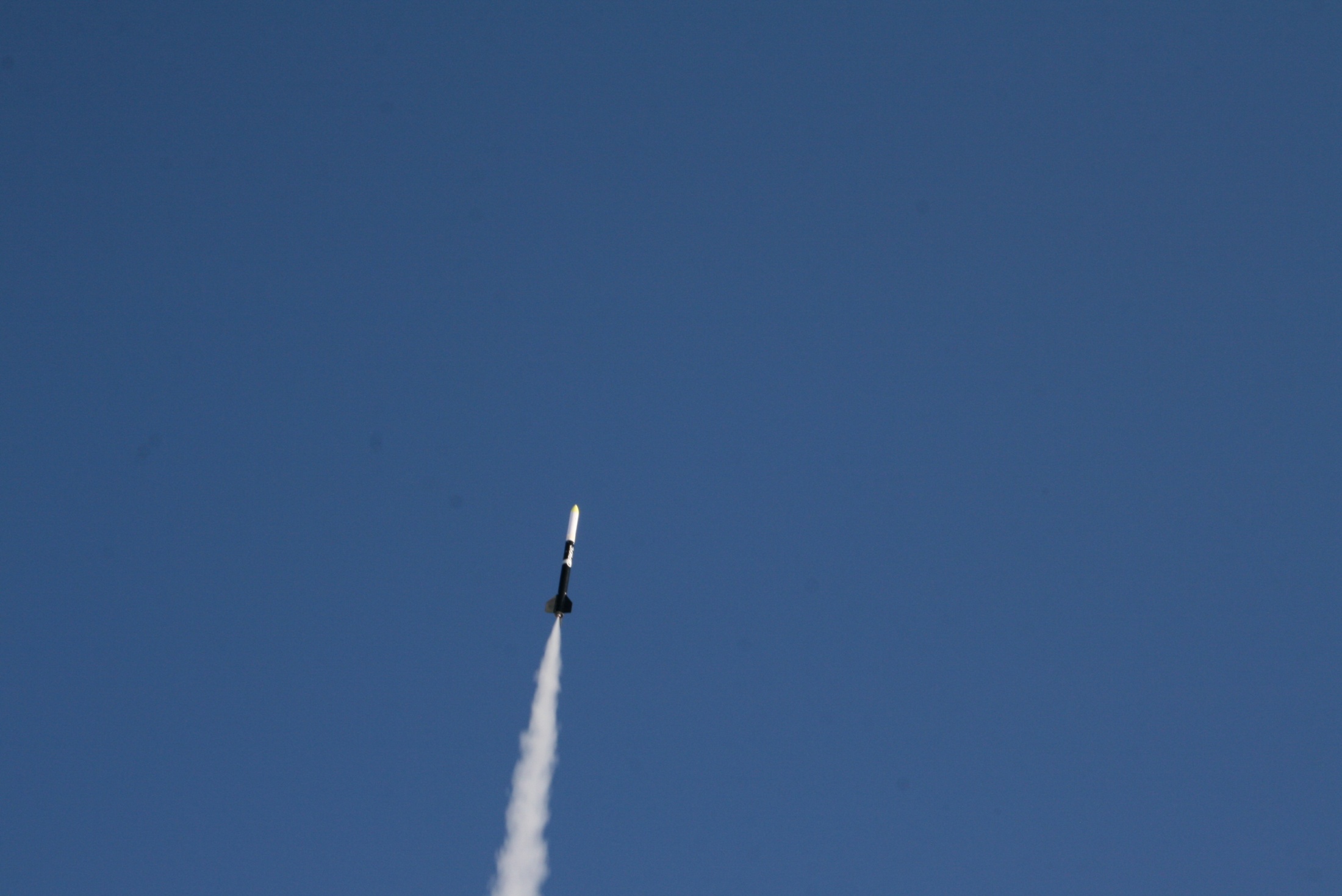 Cansat в России
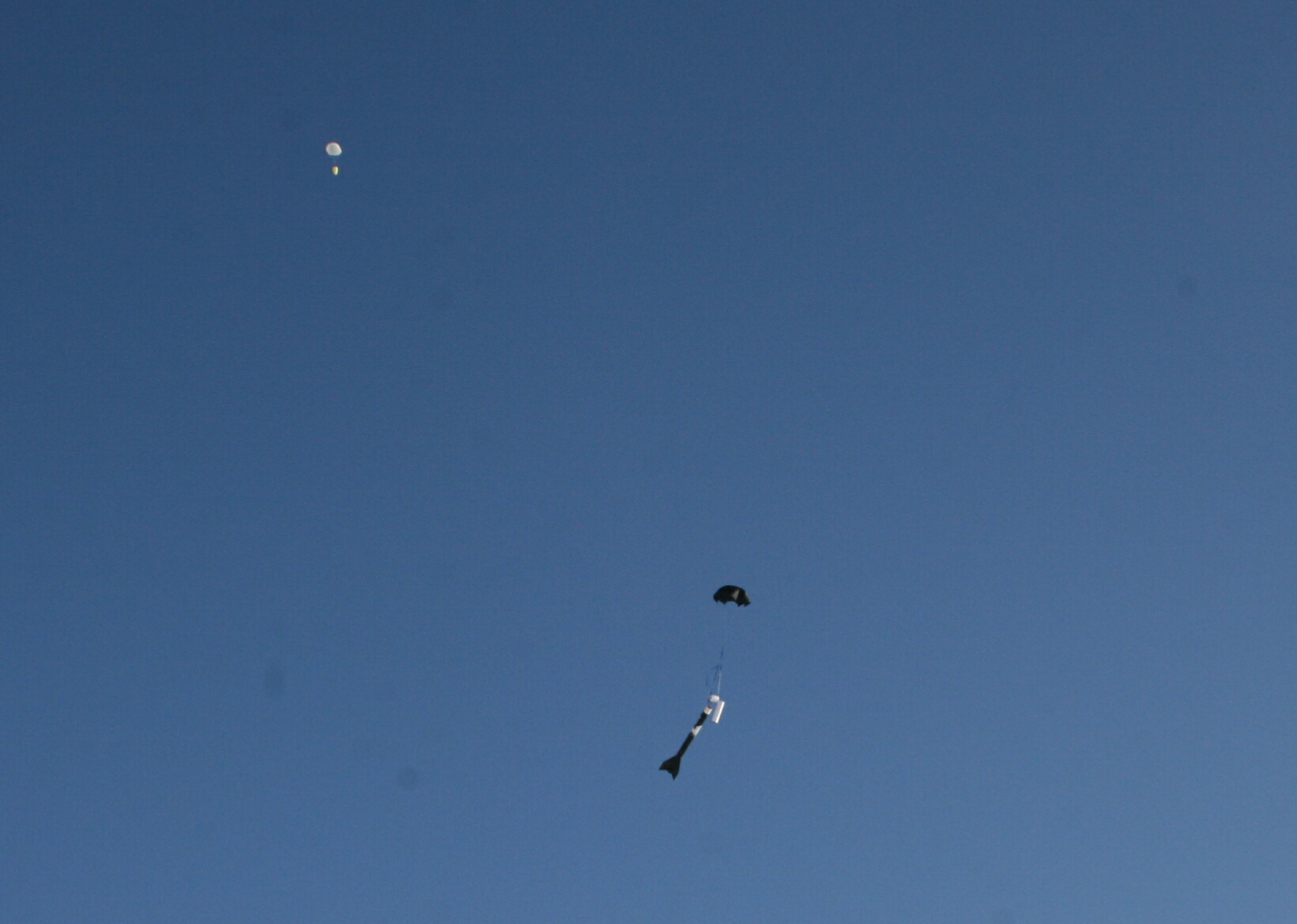 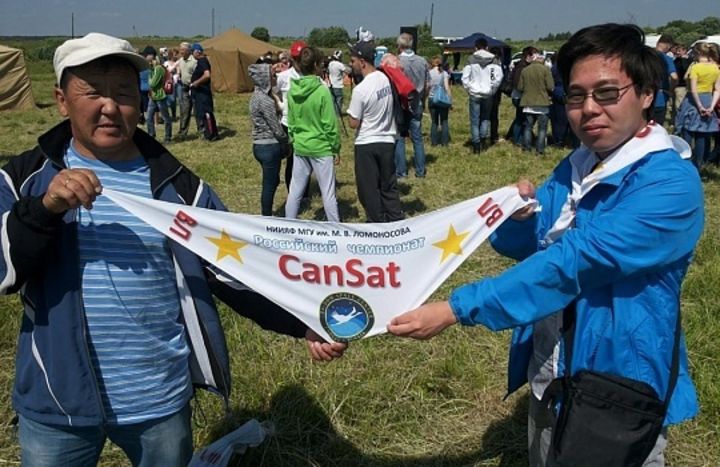 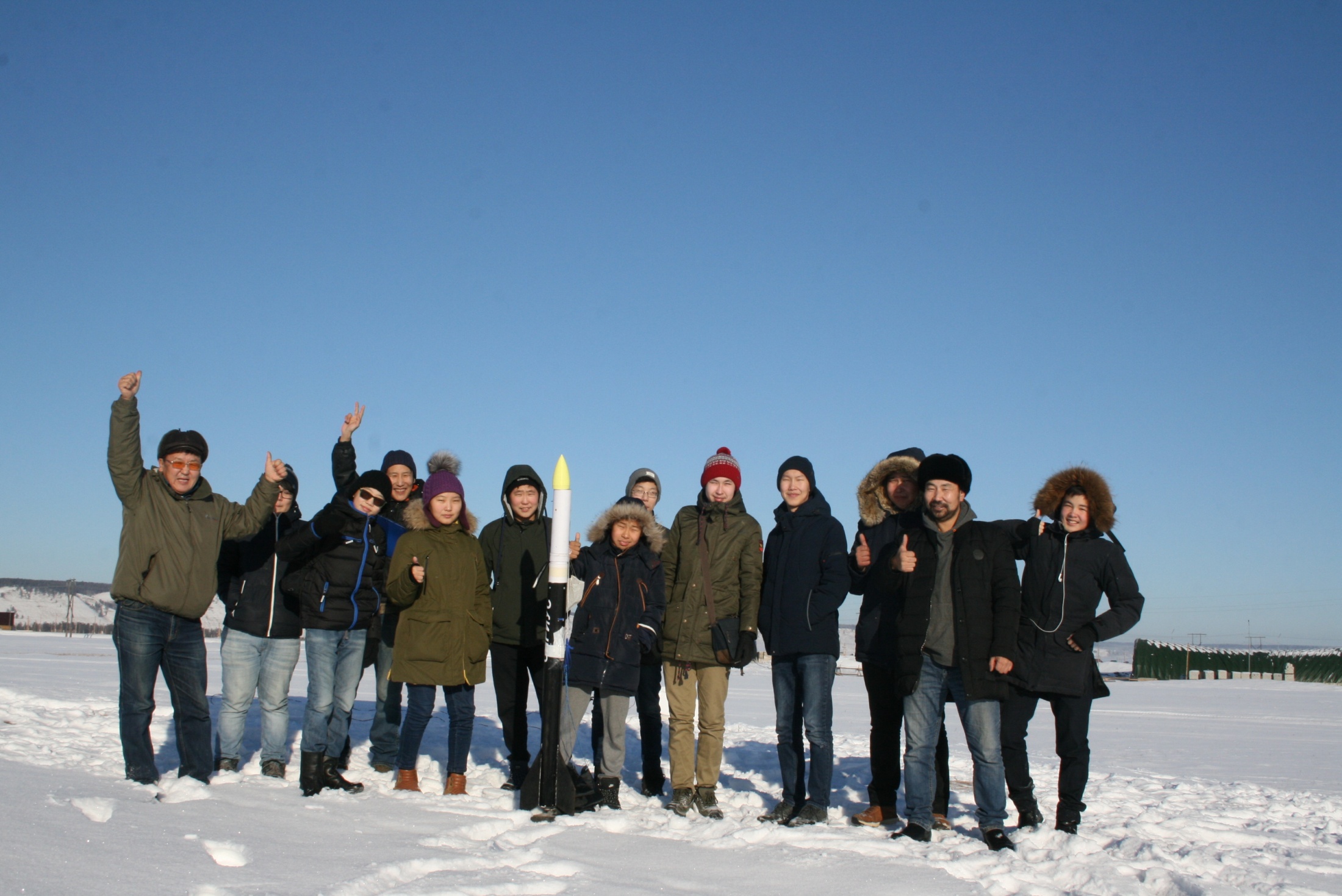 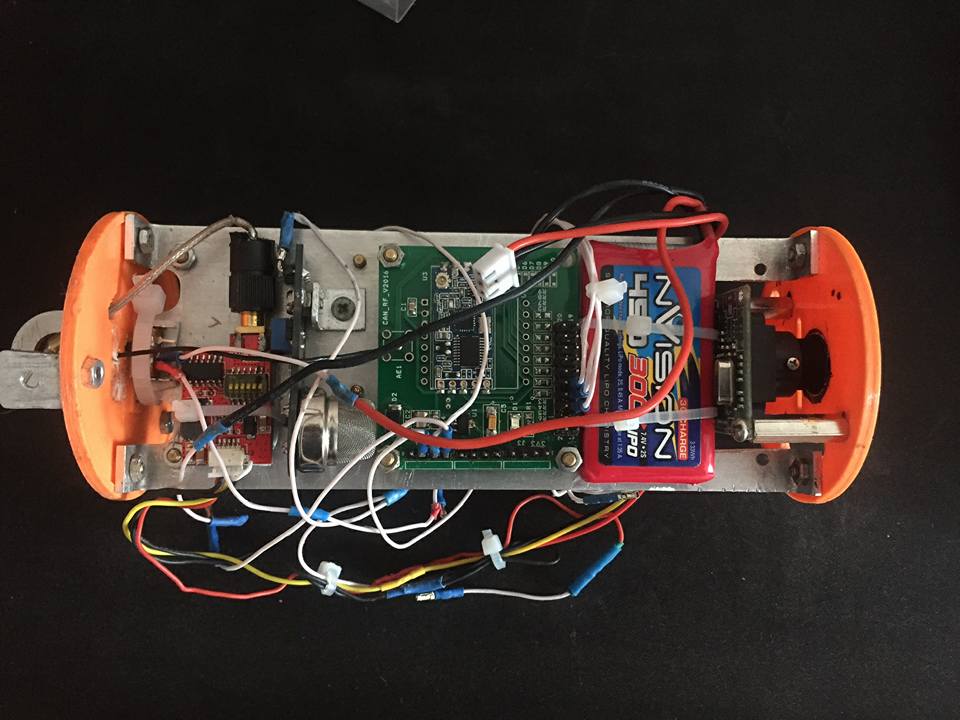 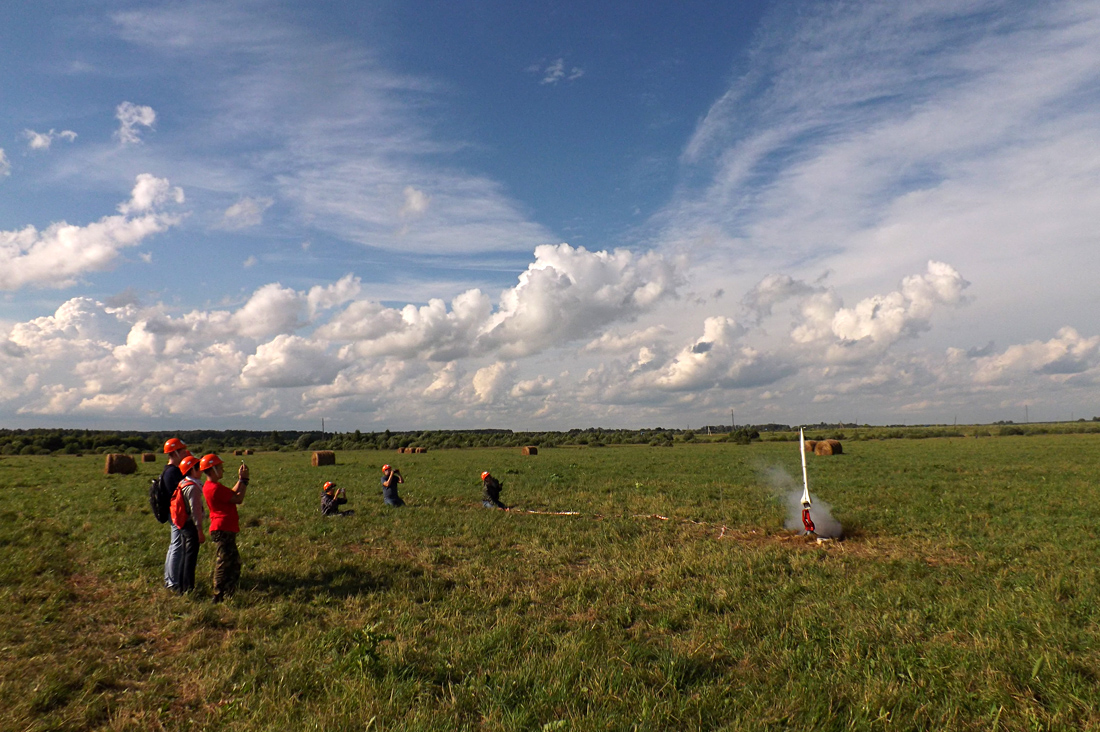 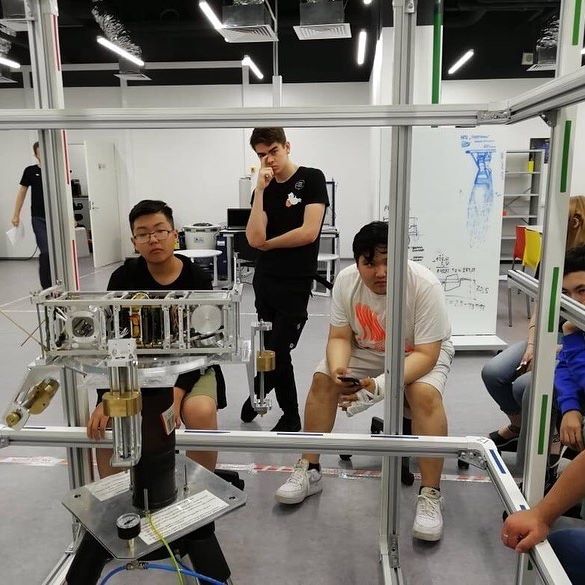 Наши ребята в Образовательном центре “Сириус”, 
Сочи, июль 2019 года
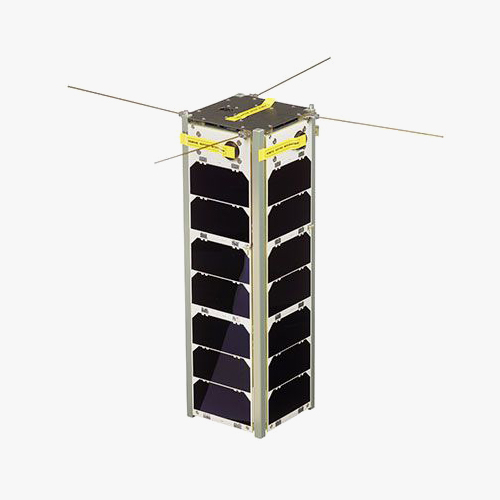 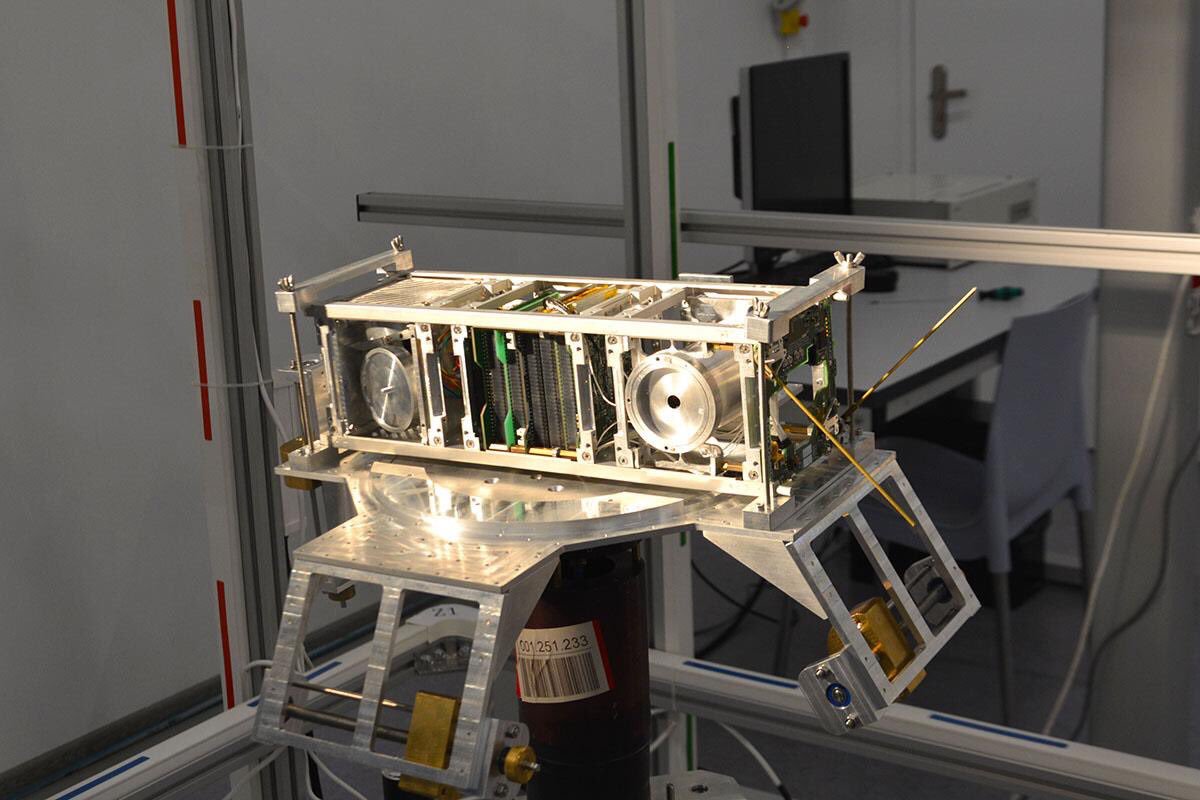 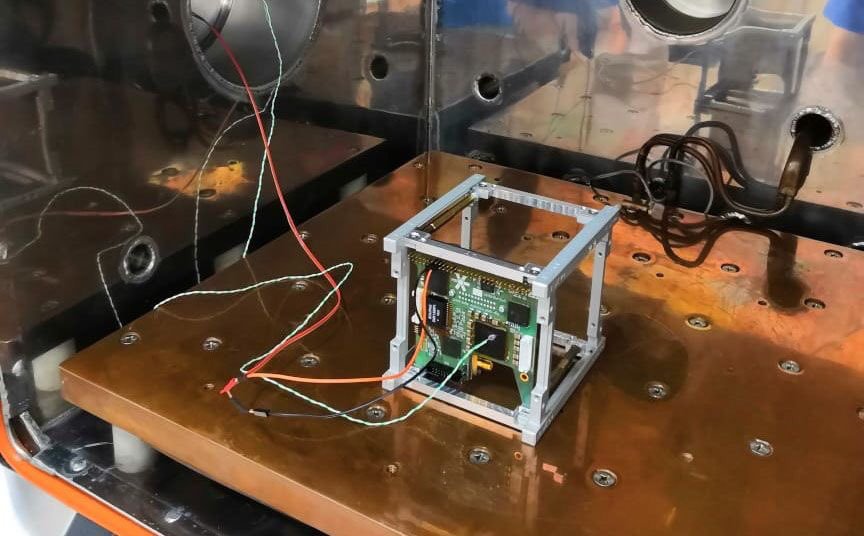 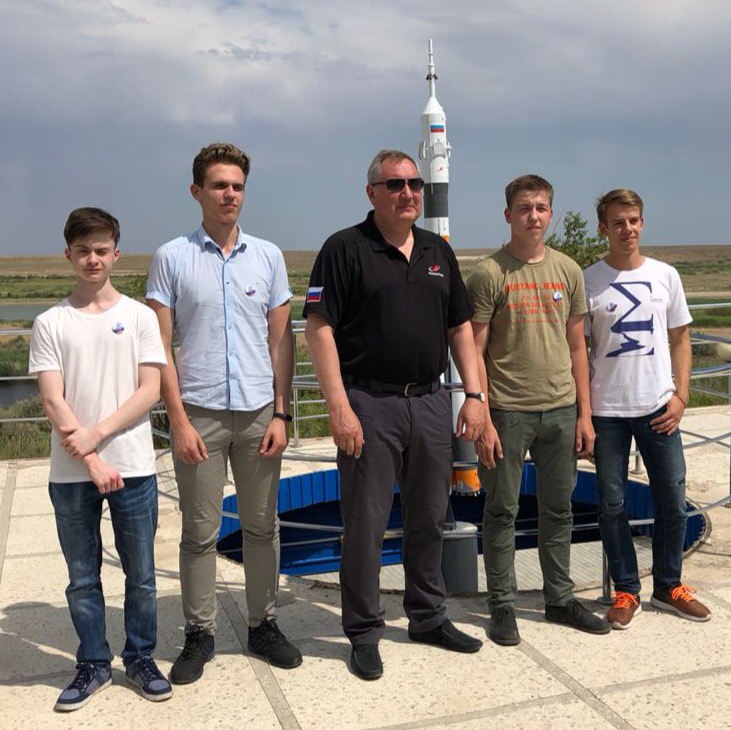 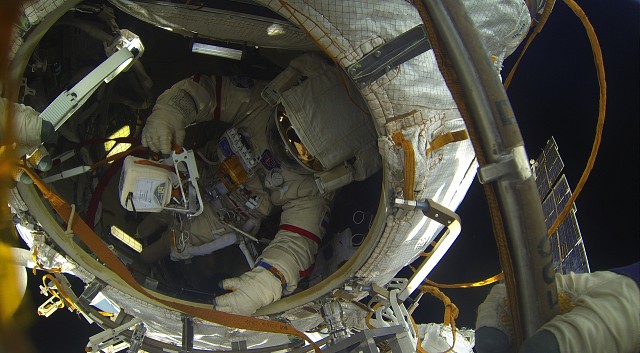 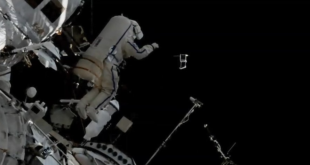 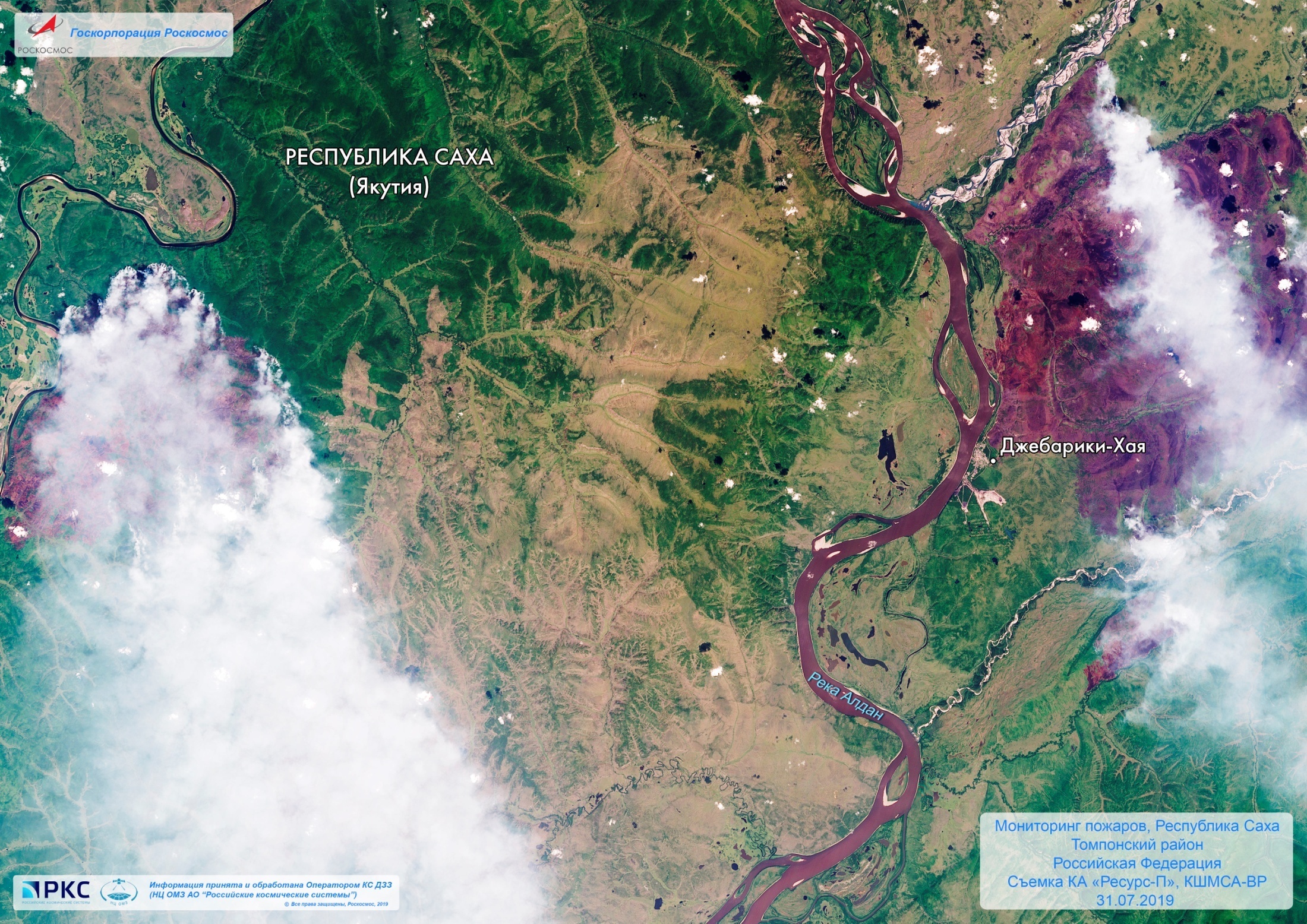 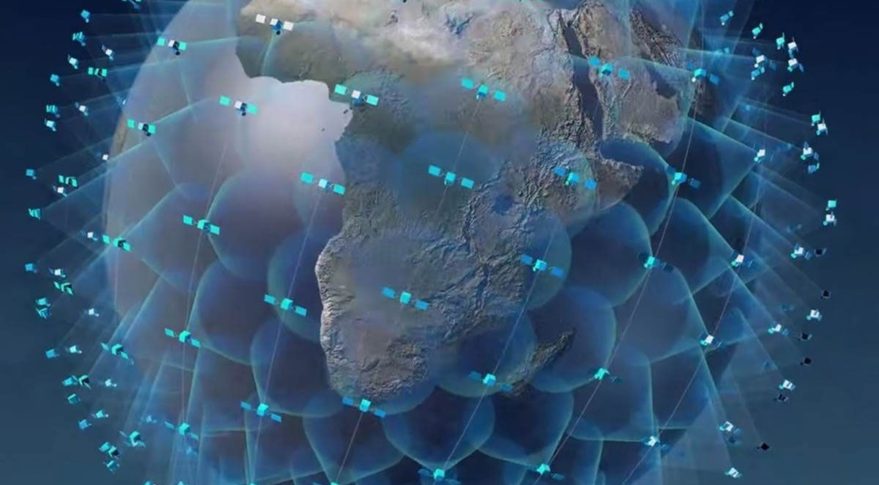